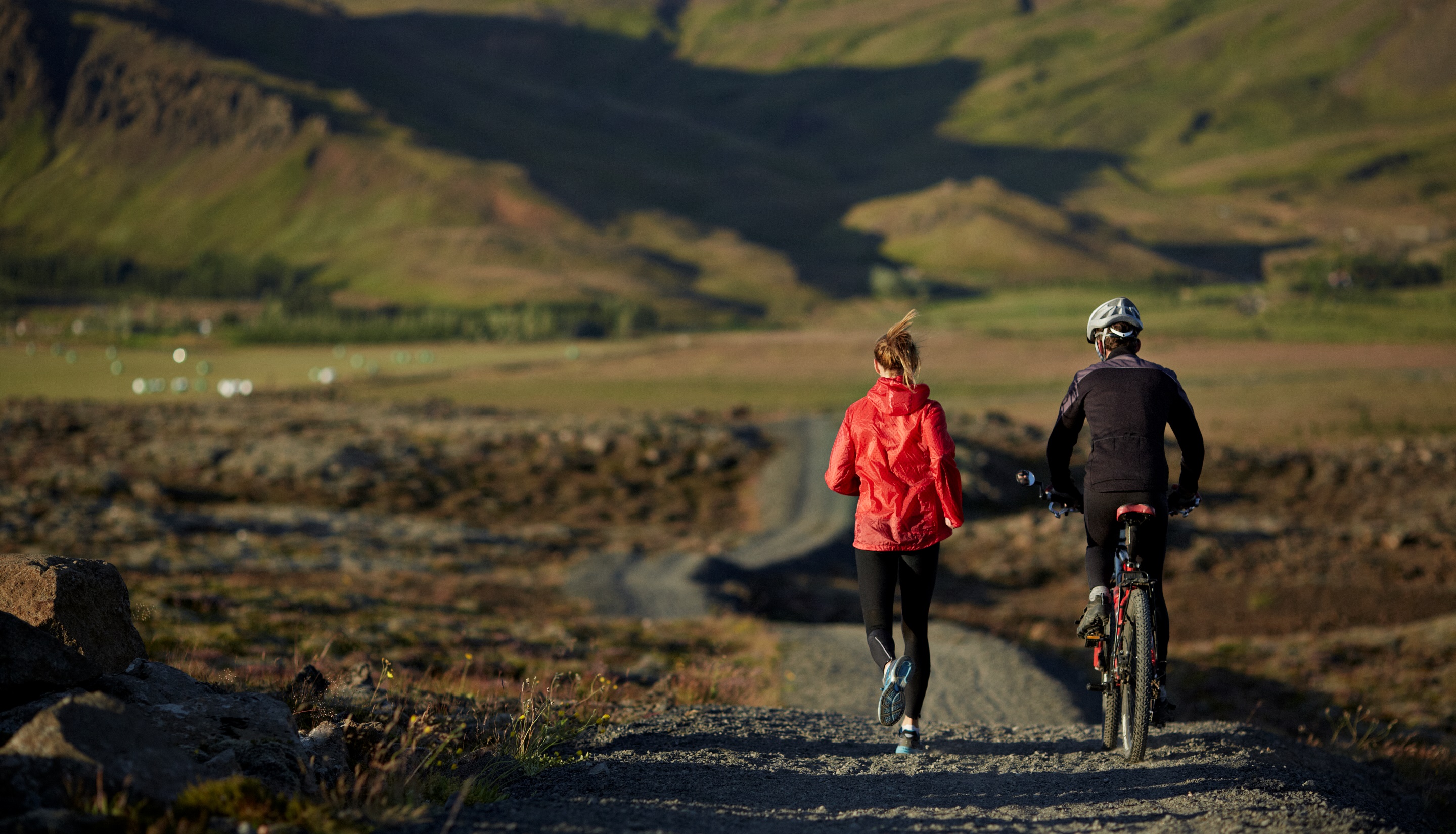 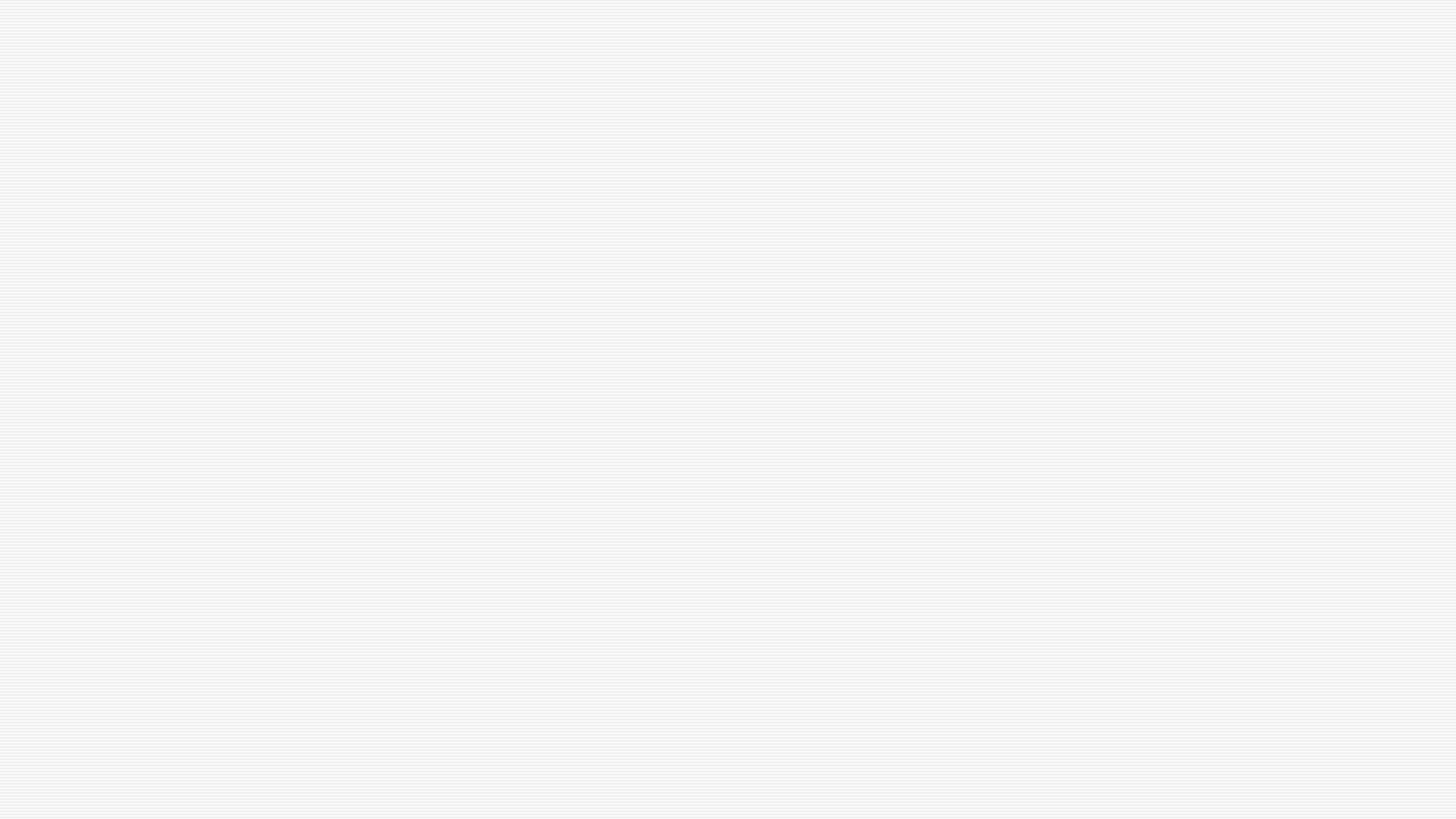 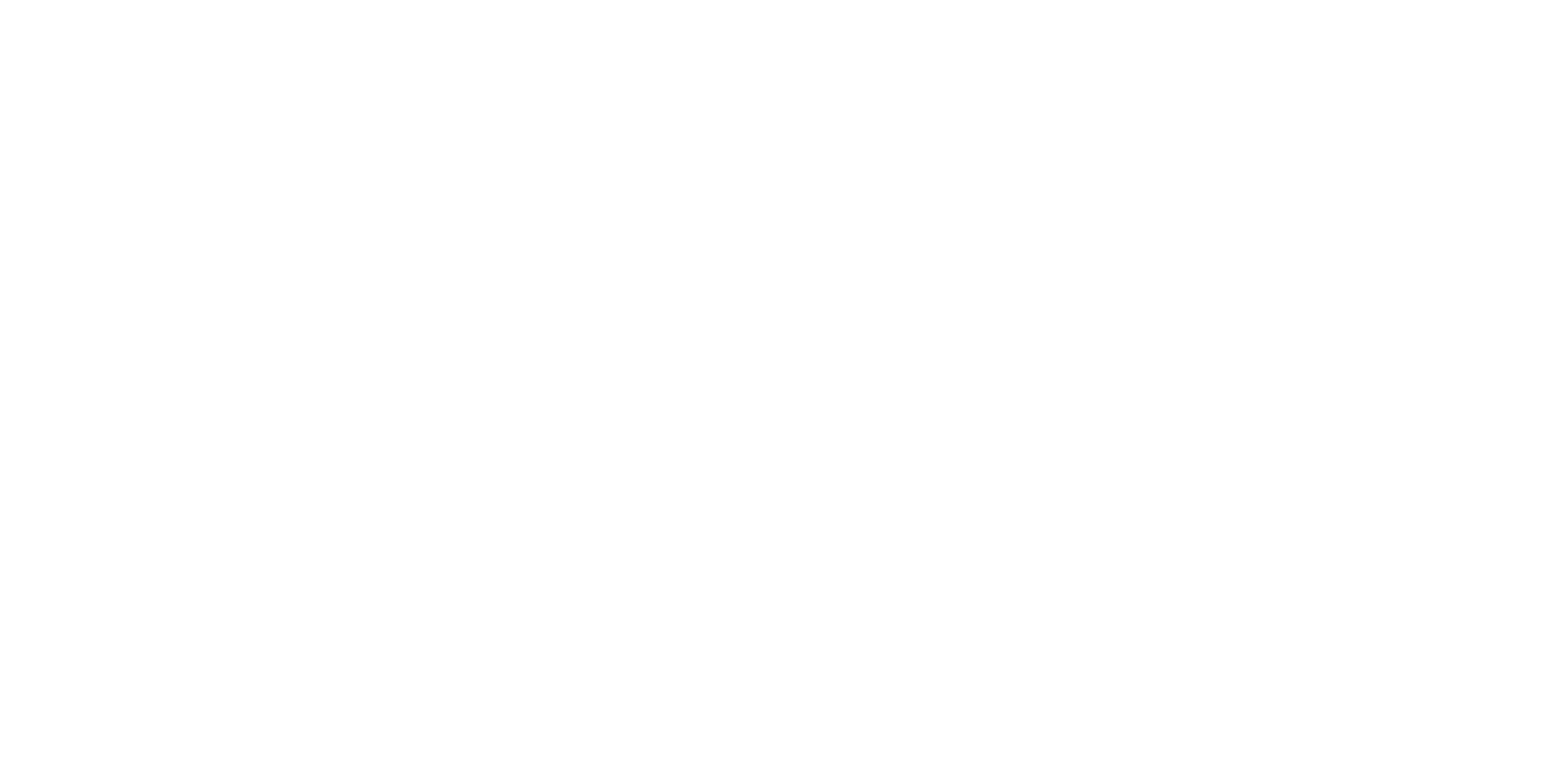 健康生活方式计划
z
健身麦迪逊设计
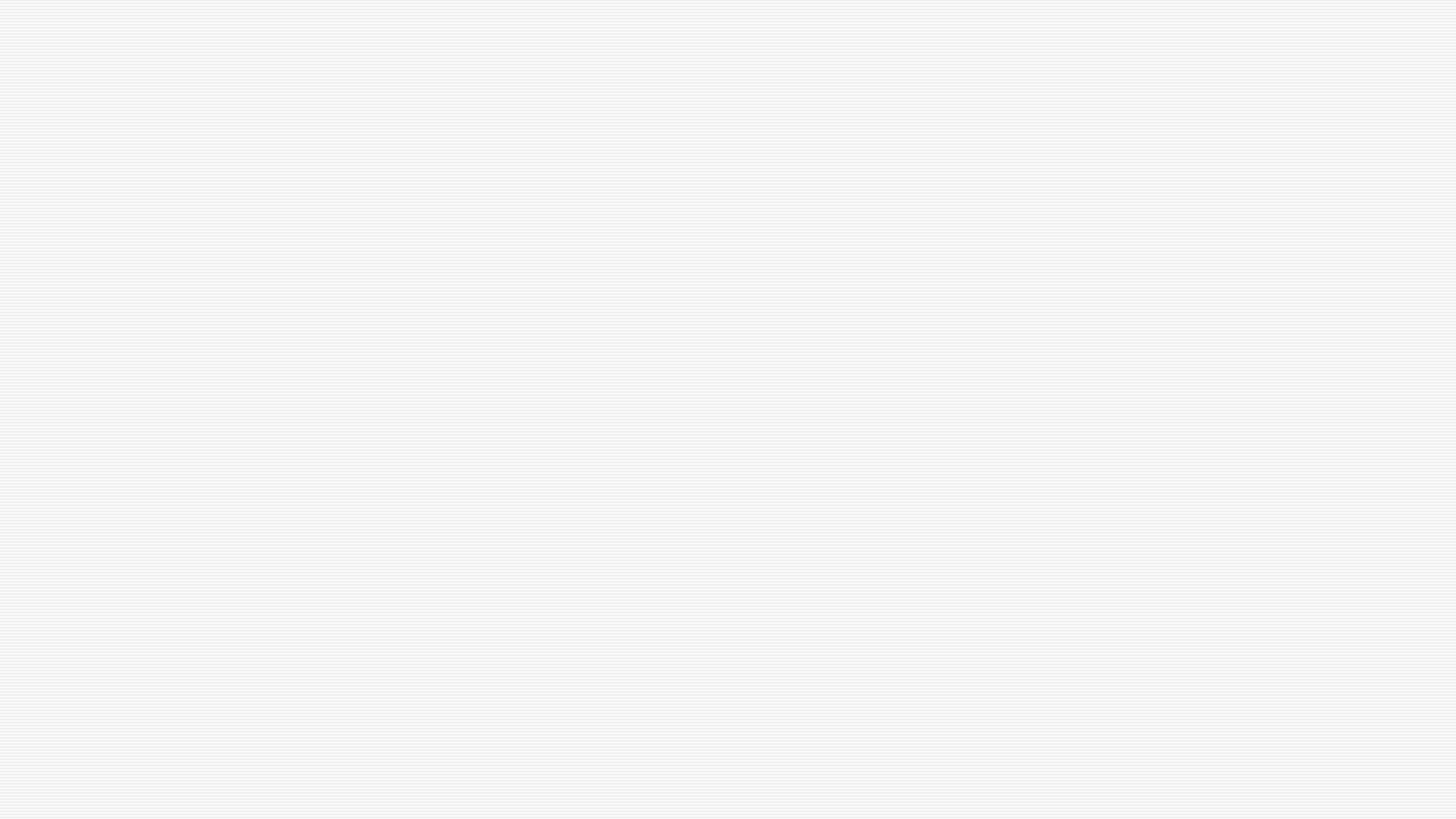 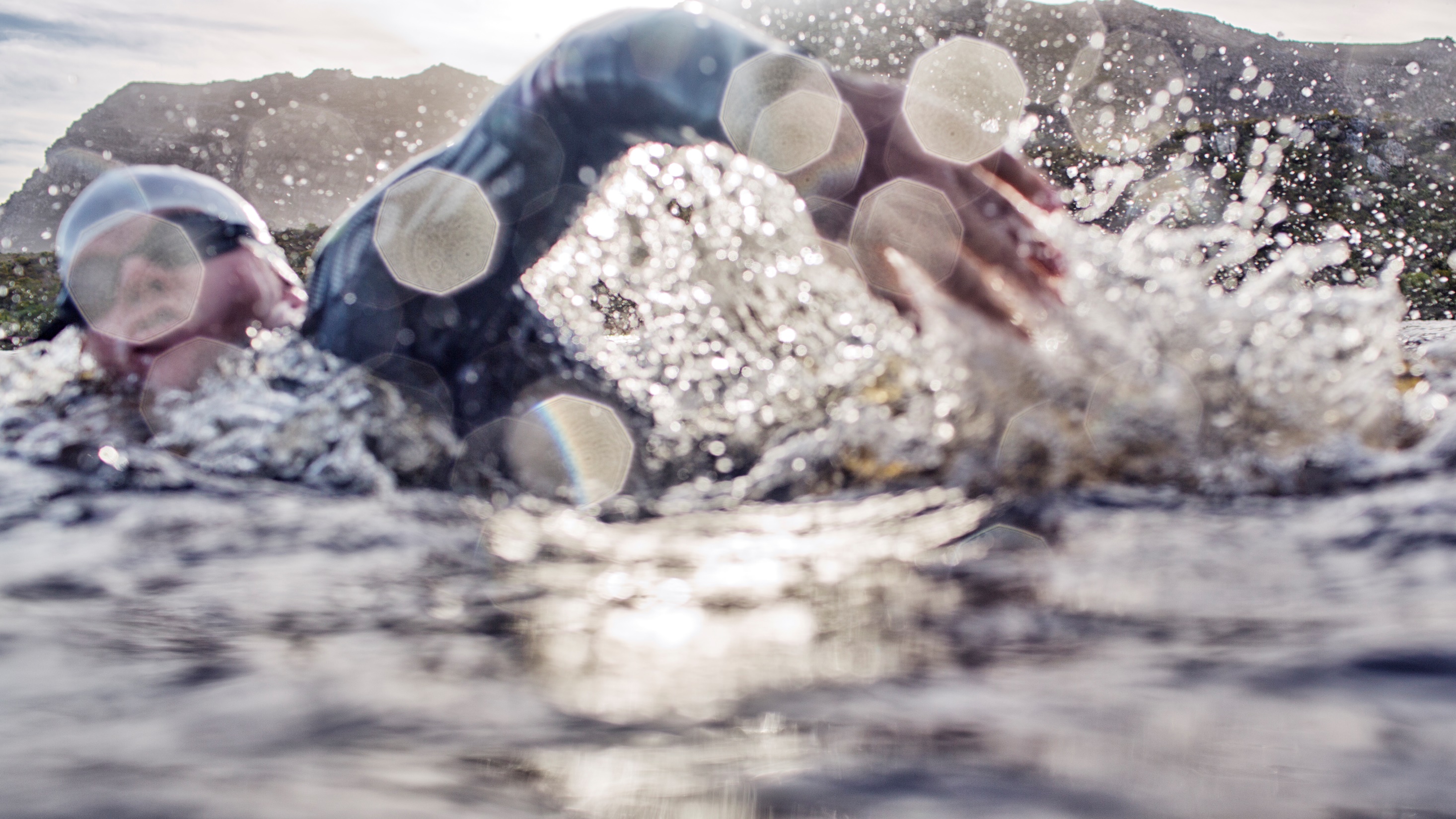 要求
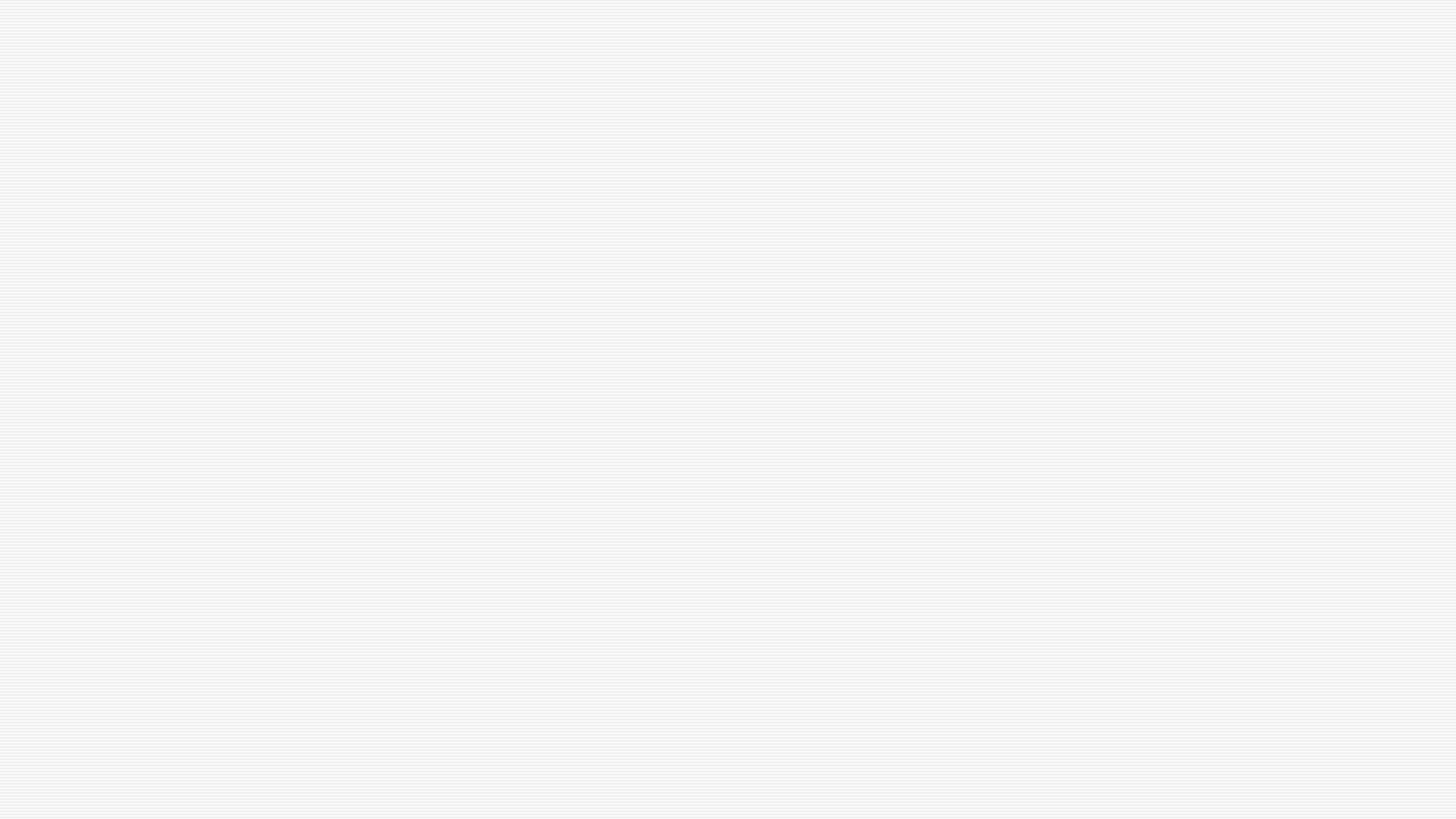 z
健身进度
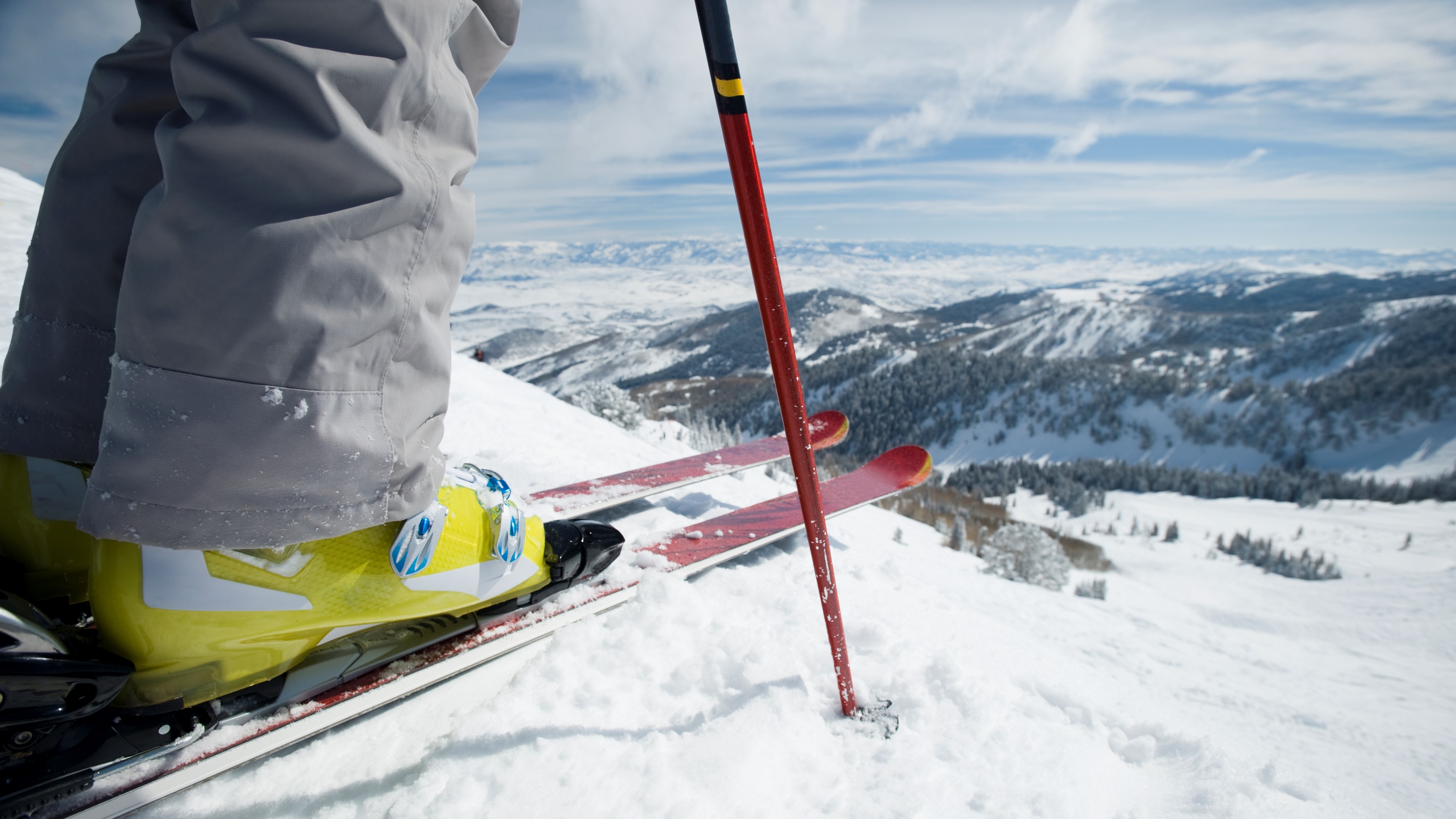 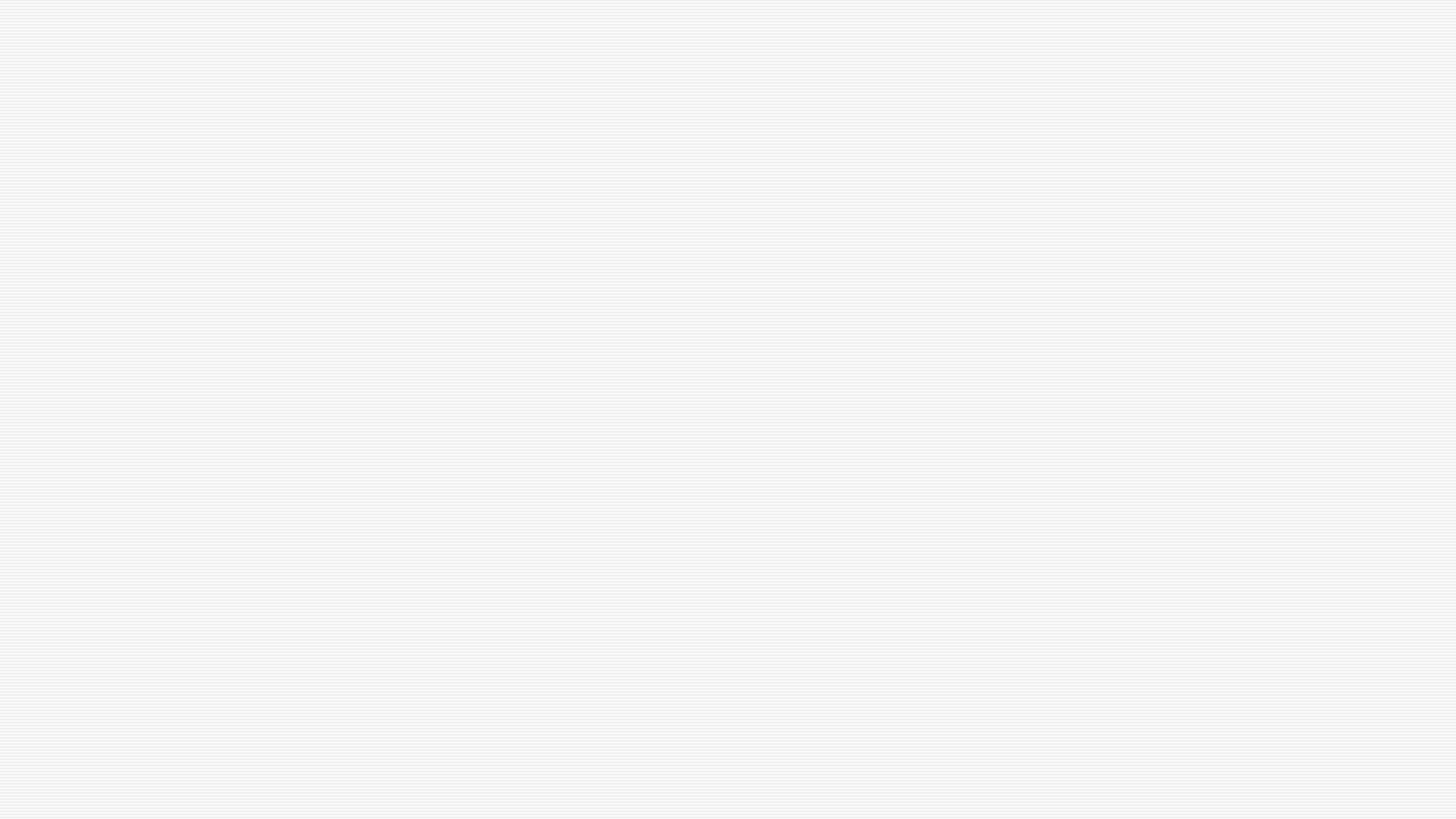 z
谢谢
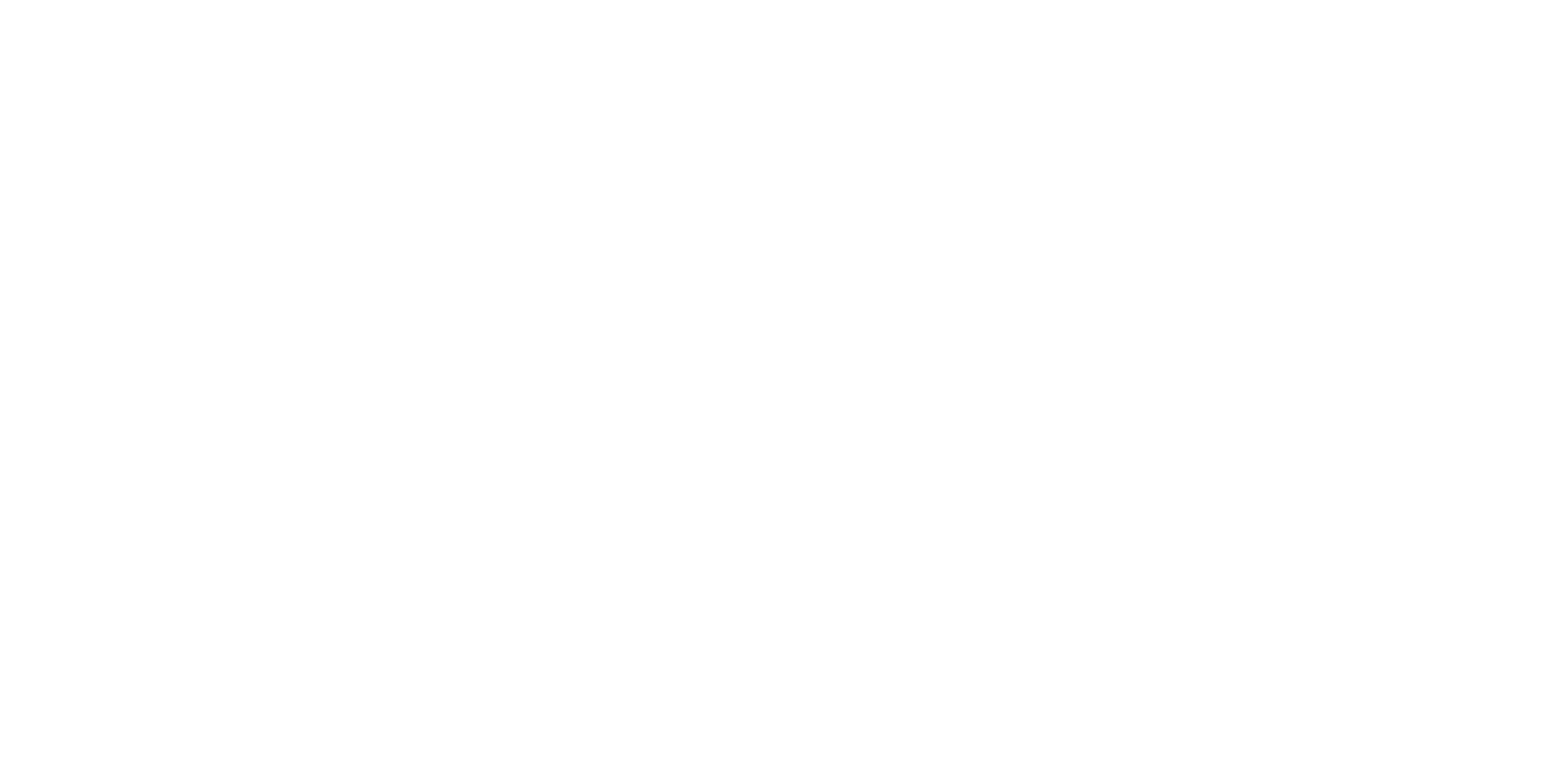 someone@example.com